R5、3月・4月・5月
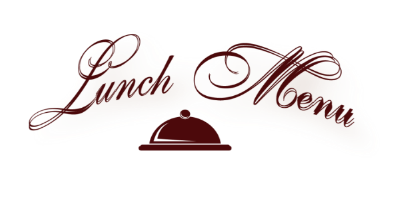 【季節の限定ランチ】 3月・4月・5月
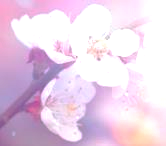 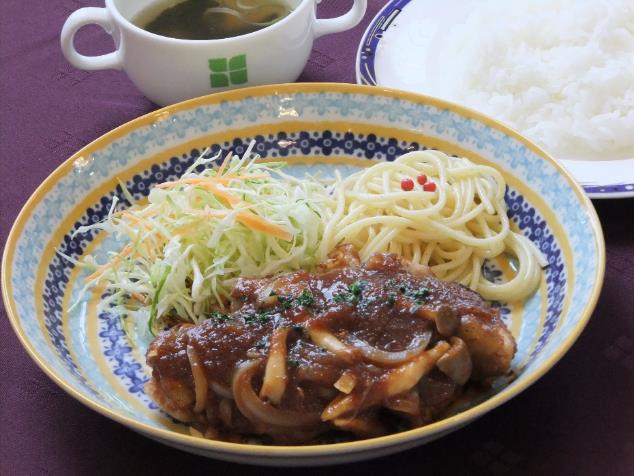 ラ・カルプ
喫茶・レストラン
季節のランチ A
1100円 コーヒー付

・チキンチャップ
　定食
・アイス・スープ付き
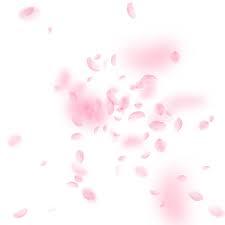 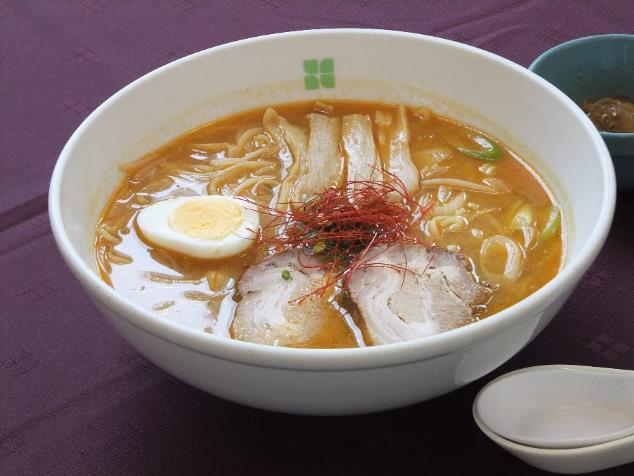 季節のランチ Ｂ
1100円 コーヒー付

・味噌チャーシュー　　　　　　　　　ｂラーメン
・ザーサイ付き
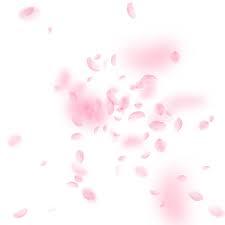 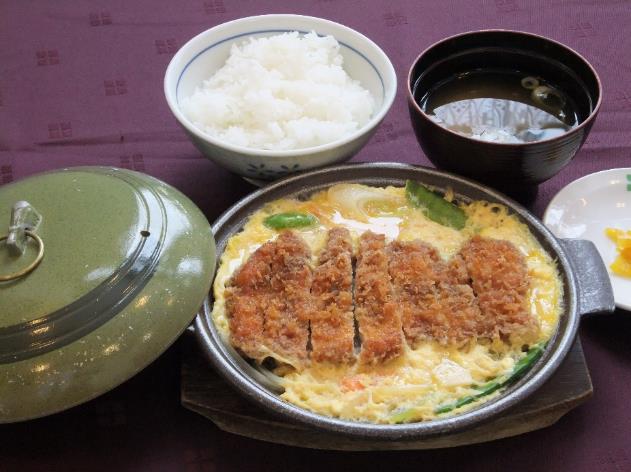 季節のランチ C
1100円 コーヒー付

・カツ鍋定食
・アイス、みそ汁付き
価格は全て
税込みです
￥850
日替わりランチ
喫茶・レストラン
ラ・カルプ
(サラダ・スープ・コーヒーset)
ライスのお代わり無料です
・ メニュー内容は当日１１時頃
　インスタグラムで確認できます
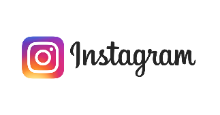 ・ Name「ホテルニューえさし」
・ユーザーネーム「hotelnewesashi」
で検索
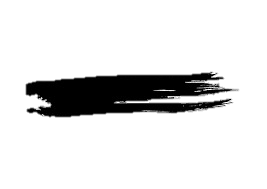 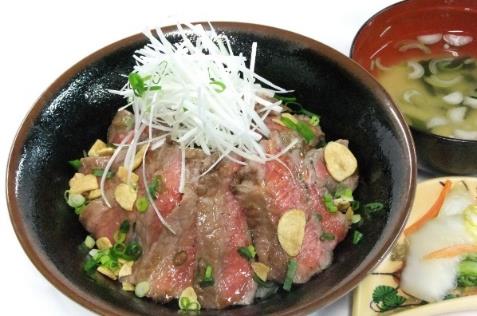 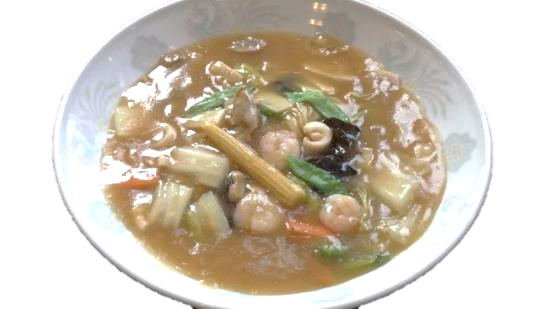 ￥1100
￥1320
あんかけ焼きそば
ステーキ丼定食
￥1600
〃　大盛り
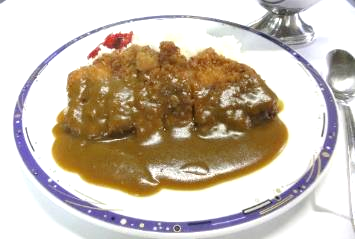 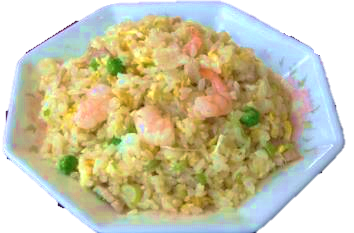 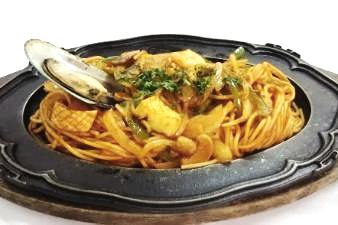 ￥700
￥1000
￥850
カツカレー
ナポリタン
五目チャーハン
￥950
￥1500
￥1100
〃　大盛り
〃　大盛り
〃　大盛り
★　ライス（小）--￥100
　　ライス（大）--￥200
★　単品メニューに＋250円で
スープ、サラダ、コーヒーがセットになります
【ドリンクメニュー】
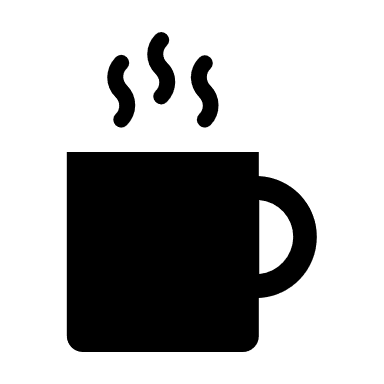 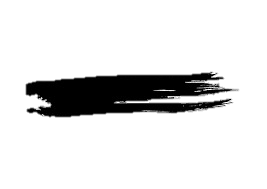 【営 業 日 】月曜日～金曜日
・ランチコーヒー（お料理をご注文の方） 　・ ・・・・￥230
・ホットコーヒー 　  ・・・・・・・・・・・・・・・・・  ￥450
・バニラアイス     ・・・・・・・・・・・・・・・・・・  ￥400
・アイスコーヒー（季節限定）  ・・・・・・・・・・・  ￥500
・ランチアイスコーヒー（季節限定）   ・・・・    ￥260
【営業時間】11:00～14:30 (L.O)
ホテルニューえさし
52-3311
この写真 の作成者 不明な作成者 は CC BY-NC のライセンスを許諾されています
この写真 の作成者 不明な作成者 は CC BY-NC のライセンスを許諾されています